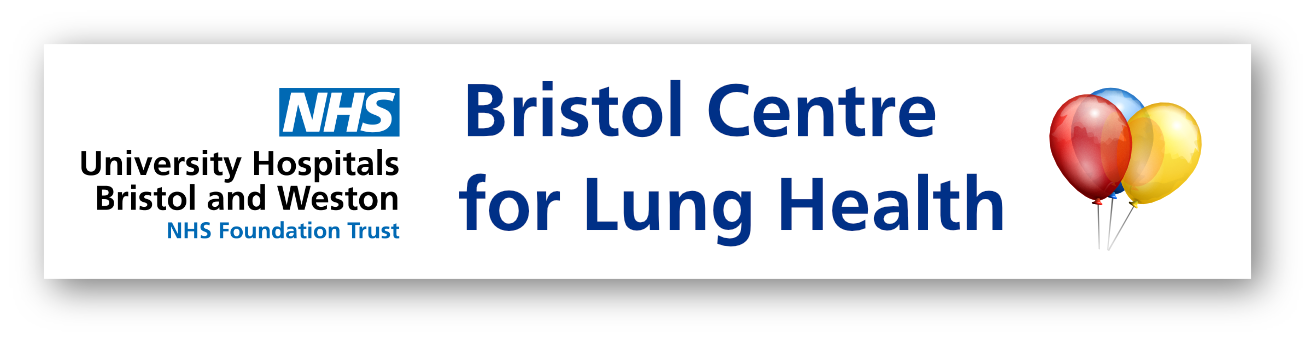 Navigation Bronchoscopy
Andrew Low
Lung Cancer Lead BRI
Case 1
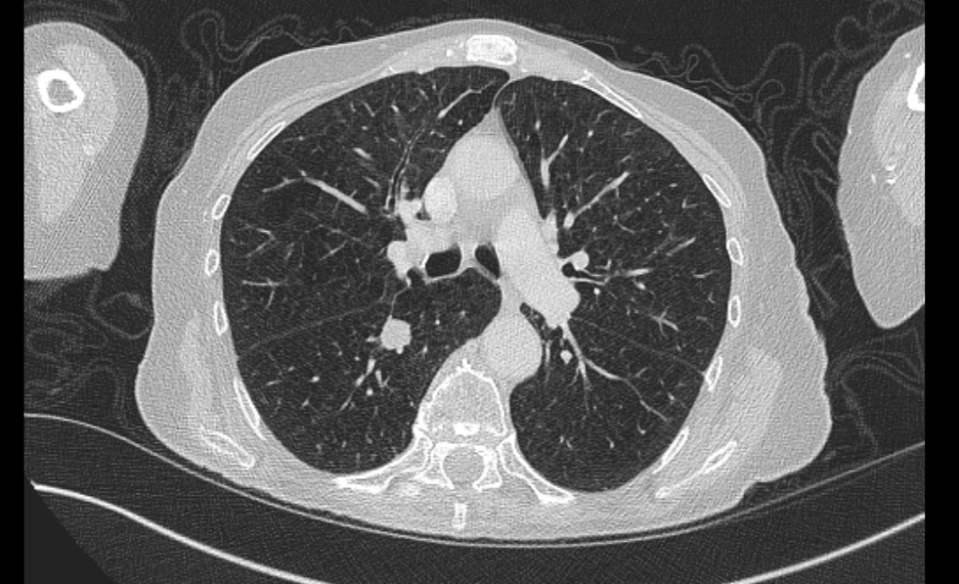 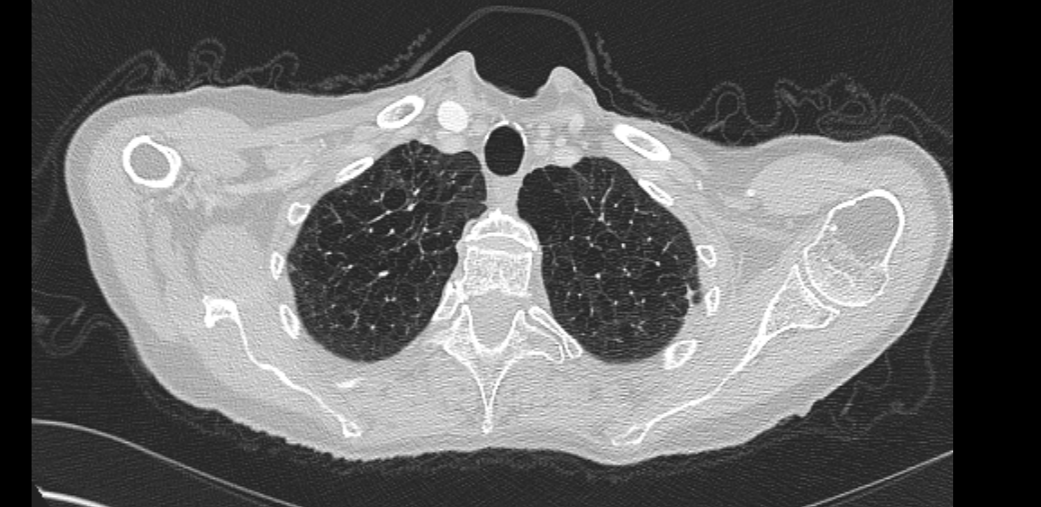 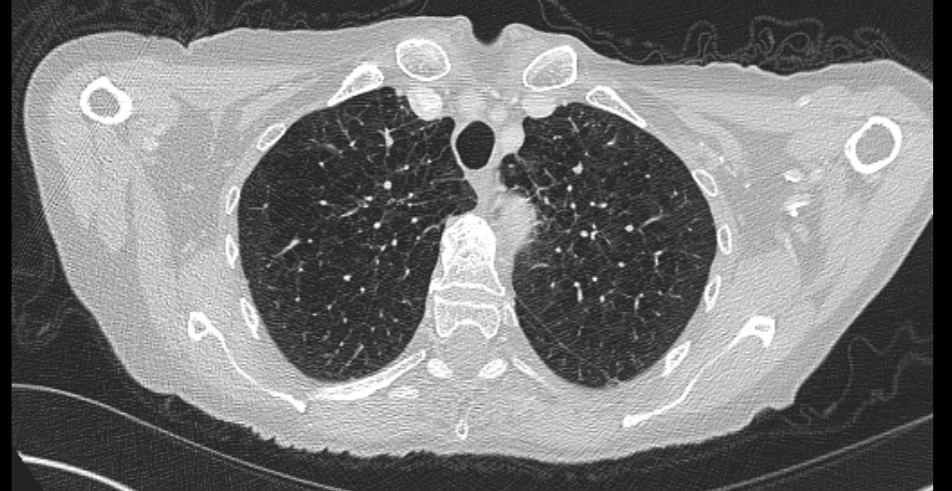 [Speaker Notes: 58M Still smoking, 27mm avid nodule SUV 23.3 FEV1 0.81 (38.9%), DLCO 2.52 (35.5%) – SABR without biopsy]
Case 2
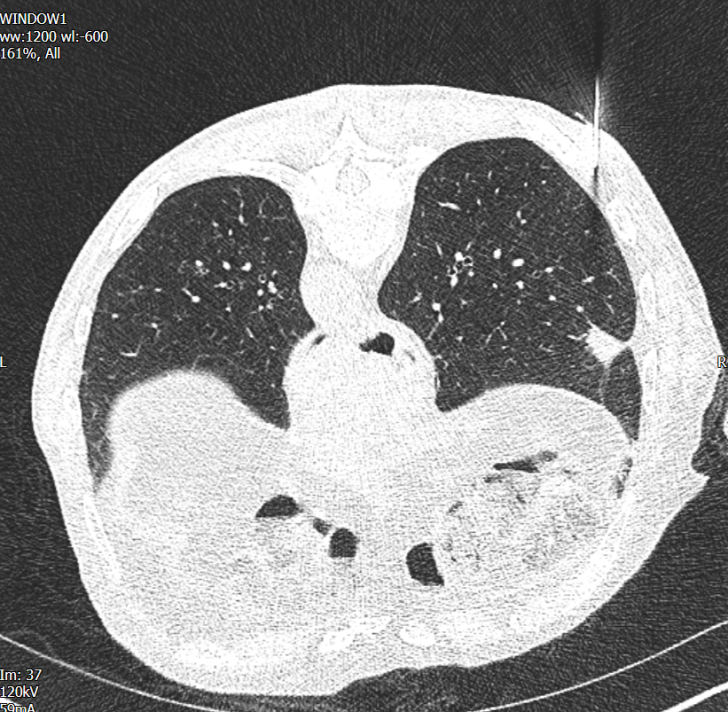 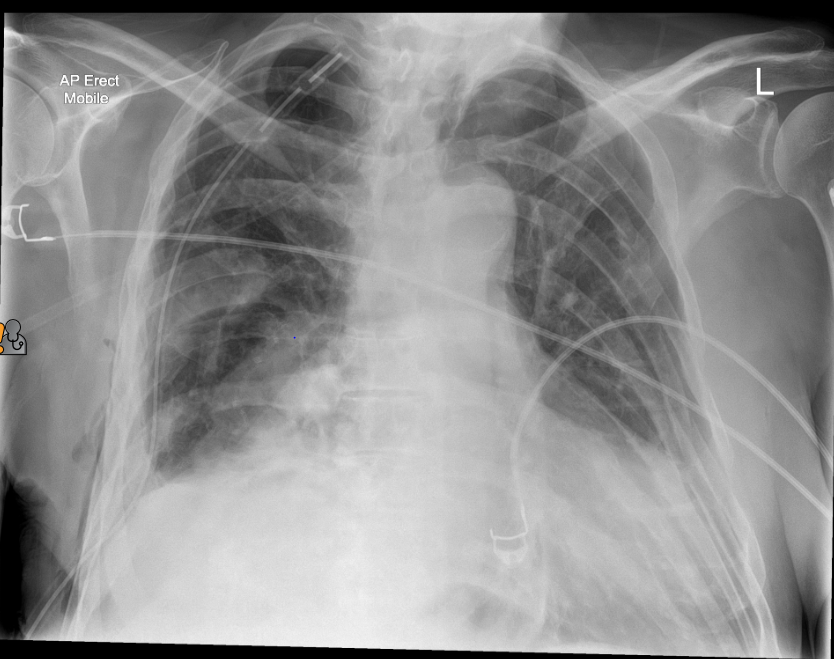 [Speaker Notes: 72 yo Man Wt loss – T1c 21mm, SUV 6.2  sustained a PTX – no histology – went for surgery – granulomatous necrotising inflammation – wedge resection]
Case 3
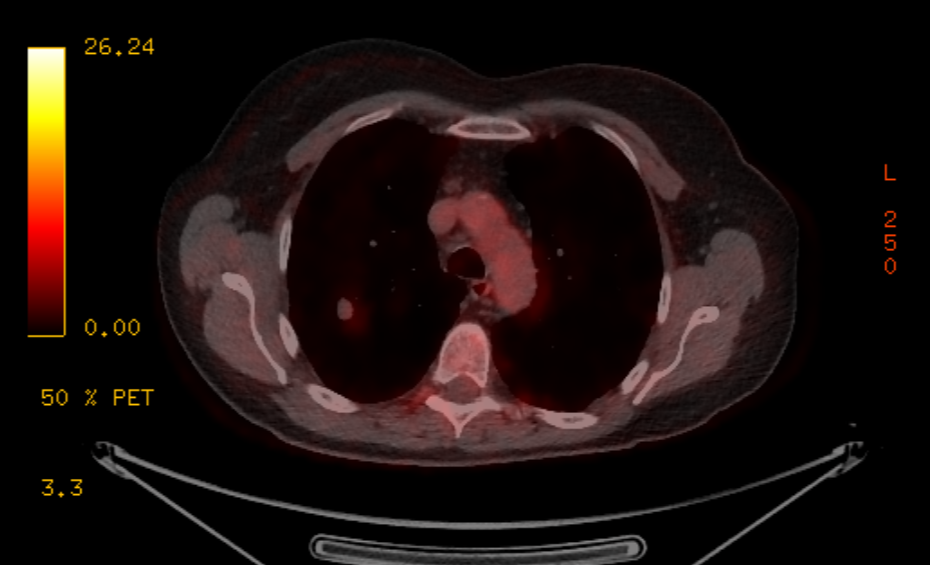 [Speaker Notes: SUV 1.9, Herder risk 20% FEV1 1.3 (52%) 14mm T1b 61yo, still working at in the hospital as a cleaner 3 days a week, but SOB on stairss and hills – high risk VO2 max 8.0
S/B oncology – low avidity – ongoing FU]
Case 3
[Speaker Notes: SUV 1.9, Herder risk 20% FEV1 1.3 (52%) 14mm T1b 61yo, still working at in the hospital as a cleaner 3 days a week, but SOB on stairss and hills – high risk VO2 max 8.0
S/B oncology – low avidity – ongoing FU]
Case 3
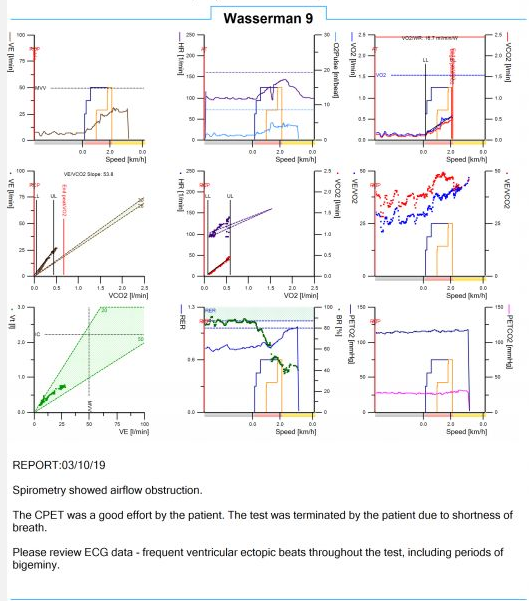 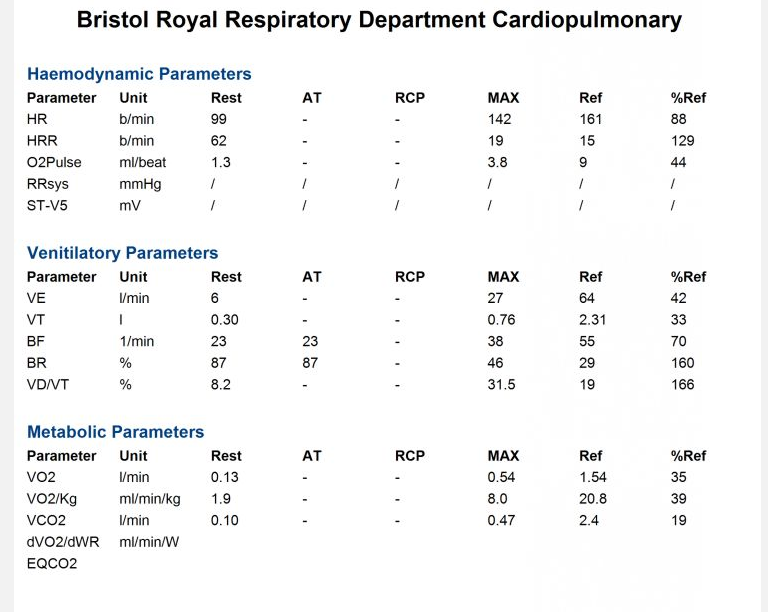 [Speaker Notes: SUV 1.9, Herder risk 20% FEV1 1.3 (52%) 14mm T1b 61yo, still working at in the hospital as a cleaner 3 days a week, but SOB on stairss and hills – high risk VO2 max 8.0
S/B oncology – low avidity – ongoing FU]
Navigation bronchoscopy
Uses CT imaging to create a 3D reconstruction
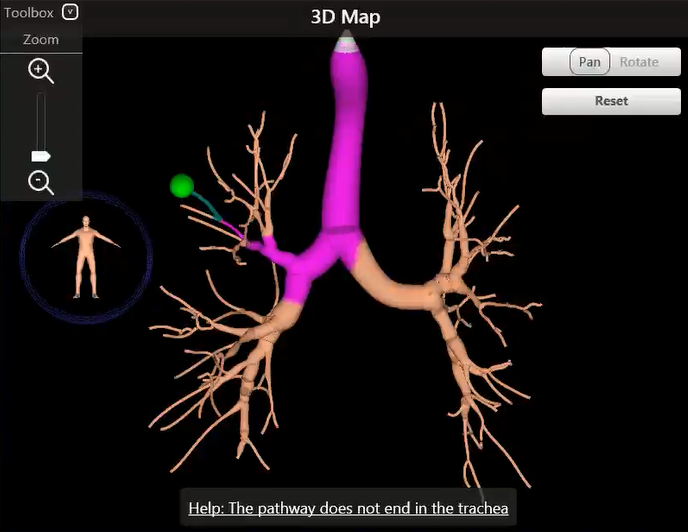 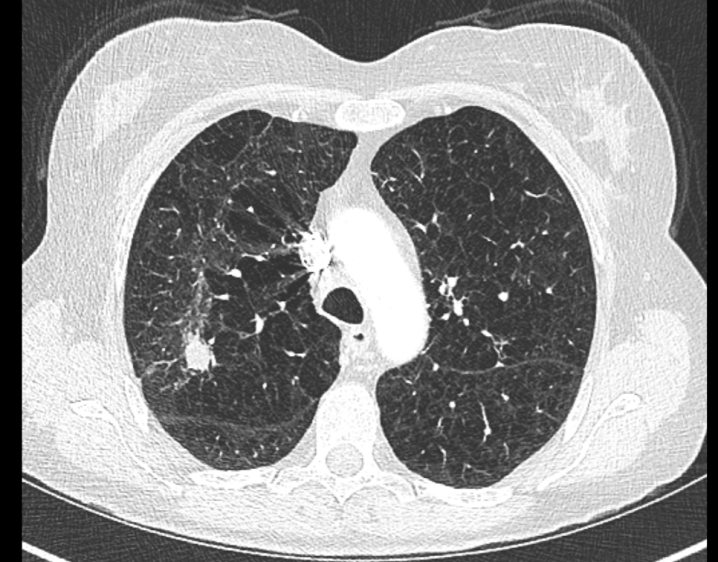 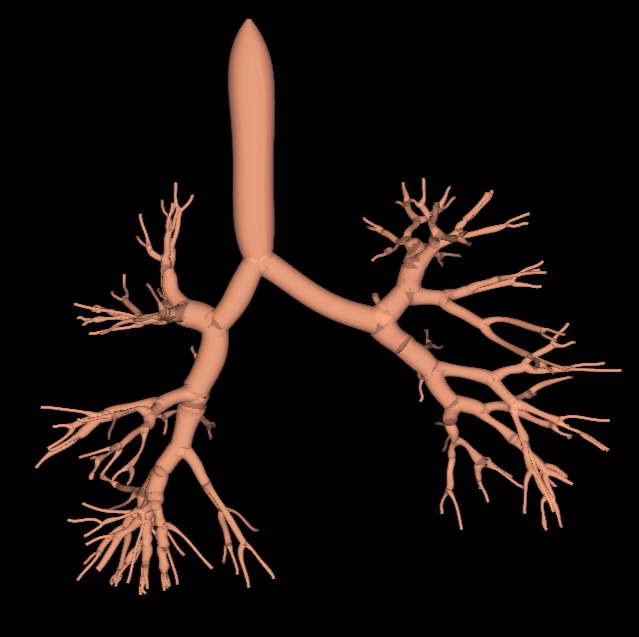 Navigation bronchoscopy
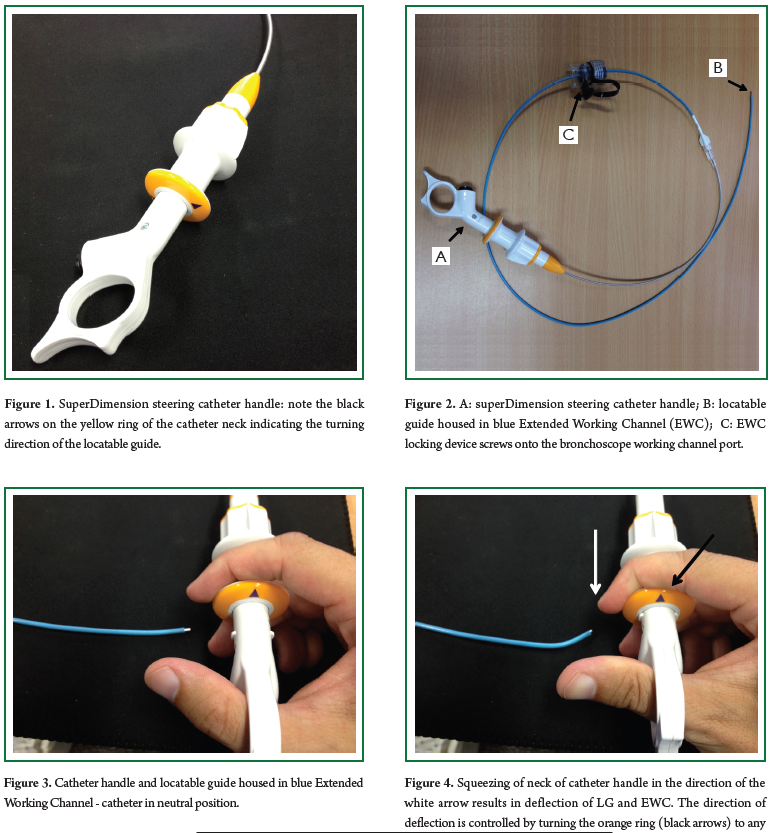 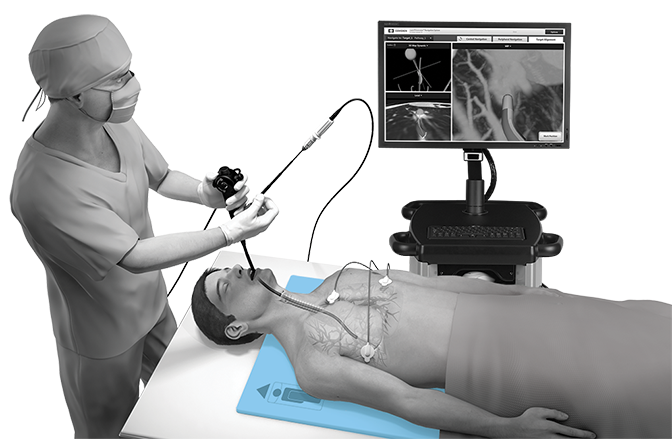 2012;4(2):173-185
Navigation bronchoscopy
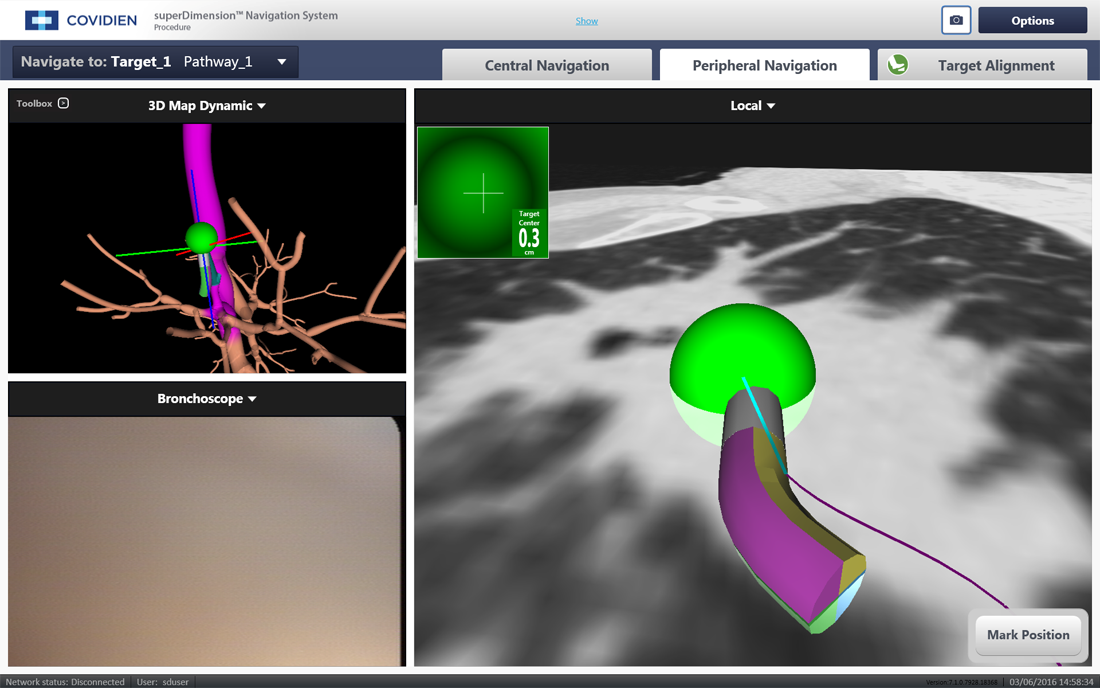 Sensitivity?
1106 pts
19 studies
Sensitivity 0.82
(0.79-0.85)
Specificity 1.00 (0.98-1.00)
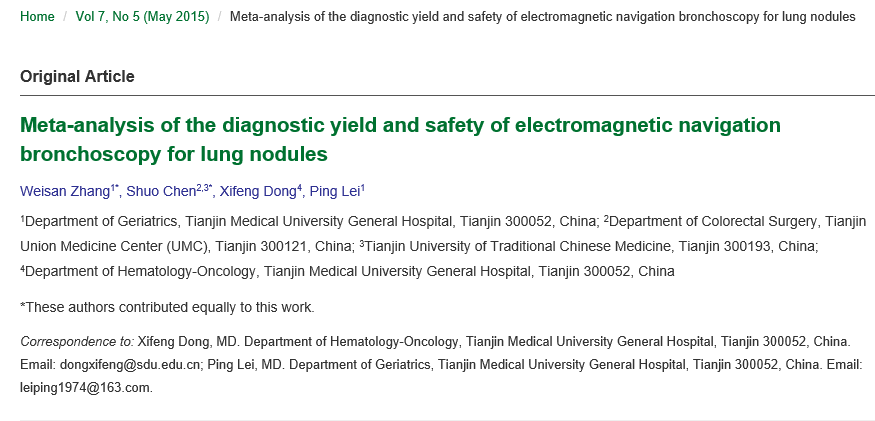 [Speaker Notes: Meta-analysis of 19 studies >1000 patients – sensitivity of 82%, specificity of 100%]
Safety?
Zhang et al 2015 - PTX rate of 5.9%
Deng et al 2018 – PTX rate of 5.2%

Towe et al 2017 – 341 patients
8.3% complication rate 
PTX 27 (7.5%) – 11 needed ICD, 16 observed
2 bleeds
3 with resp failure
64 – severe COPD, 114 – moderate COPD
[Speaker Notes: Systematic Review Deng et al 2018 comparing CTGB vs ENB
1648 patients PTX rate of 5.2% in ENB vs 23% in CTGB
Towe et al – single centre US]
Cost effectiveness?
Average cost of CT guided biopsy £1357 

Nav Bronchosocpy
£1942-£2331
BMJ Open Resp Res 2020;7:e000595.
[Speaker Notes: Average cost £1357 of CTgB vs £1942-£2331 for Nav Bronch]
Summary
Role in improving early diagnosis
Role in reducing benign resections
And presumably in reducing benign irradiation
Cost effective
Acceptable diagnostic yield and safety
Questions?